Prepositions
Level 2
What is a “Preposition” anyway?
A preposition links nouns, pronouns, and phrases to other words in a sentence. 
A preposition usually tells where or when something is or where it came from.
The name "preposition" (pre + position) means "place before". Prepositions usually come *before* another word, usually a noun.
Examples
The book is on the table. 
The book is beneath the table. 
The book is leaning against the table. 
The book is beside the table. 
She held the book over the table. 
She read the book during class.
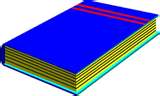 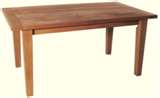 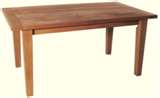 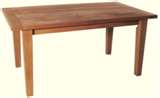 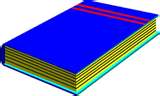 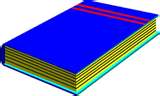 And now there is a “Prepositional Phrase” too?
A prepositional phrase is made up of the preposition, its object and any associated adjectives or adverbs. A prepositional phrase can function as a noun, an adjective, or an adverb.
Preposition List
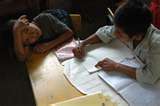 aboard 
about 
above 
across 
after 
against 
along 
amid 
among 
anti 
around 
as 
at
despite 
down 
during 
except 
excepting 
Excluding
following 
for 
from 
in 
inside 
into
like 
minus 
near 
of 
off 
on 
onto 
opposite 
outside 
over 
past 
per 
plus
before 
behind 
below 
beneath 
beside 
besides 
between 
beyond 
but 
by 
concerning 
considering
… and a few more…
than 
through 
to 
toward 
towards 
under 
underneath 
unlike 
until 
up 
upon
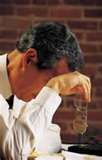 …okay last few!…
versus 
via 
with 
within 
without
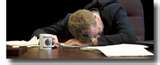 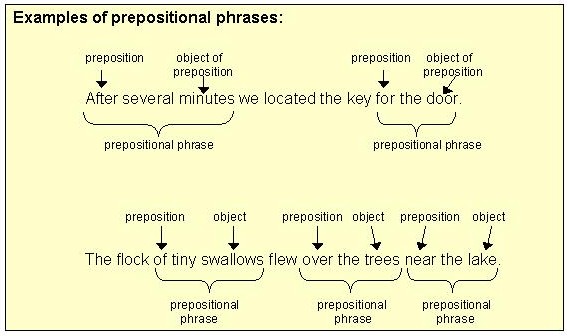 ~Let’s Find Some Prepositions~
You can sit before the desk (or in front of the desk). The professor can sit on the desk (when he's being informal) or behind the desk, and then his feet are under the desk or beneath the desk. He can stand beside the desk (meaning next to the desk), before the desk, between the desk and you, or even on the desk (if he's really strange). If he's clumsy, he can bump into the desk or try to walk through the desk (and stuff would fall off the desk). Passing his hands over the desk or resting his elbows upon the desk, he often looks across the desk and speaks of the desk or concerning the desk as if there were nothing else like the desk.
You can sit before the desk (or in front of the desk). The professor can sit on the desk (when he's being informal) or behind the desk, and then his feet are under the desk or beneath the desk. He can stand beside the desk (meaning next to the desk), before the desk, between the desk and you, or even on the desk (if he's really strange). If he's clumsy, he can bump into the desk or try to walk through the desk (and stuff would fall off the desk). Passing his hands over the desk or resting his elbows upon the desk, he often looks across the desk and speaks of the desk or concerning the desk as if there were nothing else like the desk.
20
http://iaenglish8.blogspot.com/2007/11/prepositional-phrase-activity-ii.html
Some Practice
1.  http://a4esl.org/q/h/0101/es-prepositions.html
2.  http://impact-english.com/members/Grammar_Practice/Always/test-grammar/gr_prac_preps-gen.htm
3.  http://impact-english.com/members/Grammar_Practice/Always/test-grammar/gr_prac_prep-phrases-bus.htm